Wednesday 18th November
Maths
What are we learning?
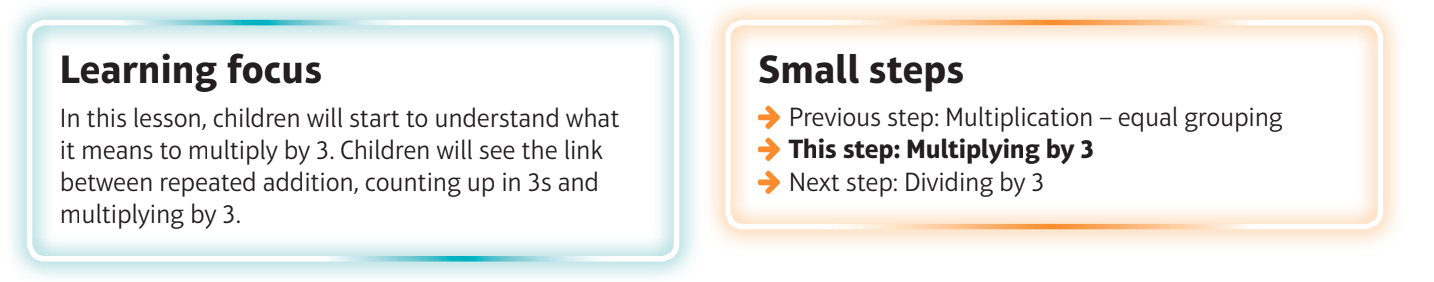 I can multiply by 3.
Watch the video
https://vimeo.com/475444169
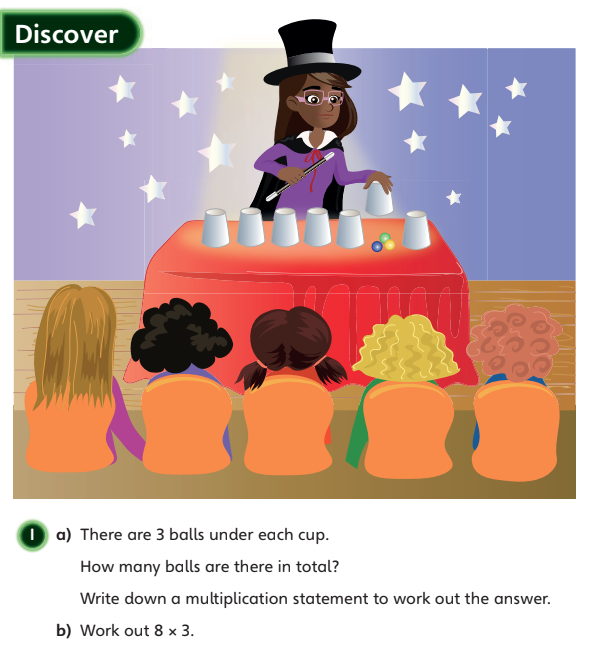 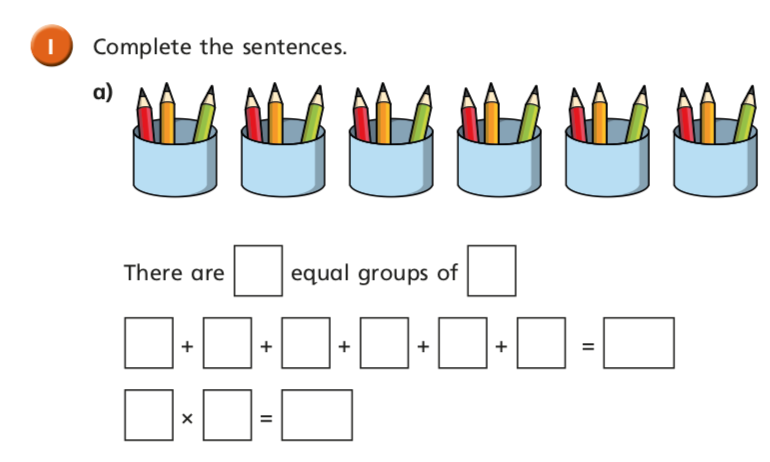 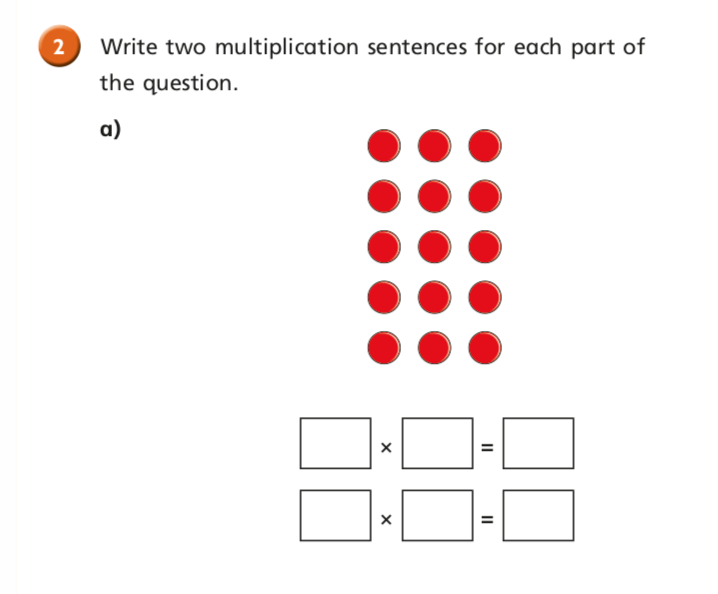 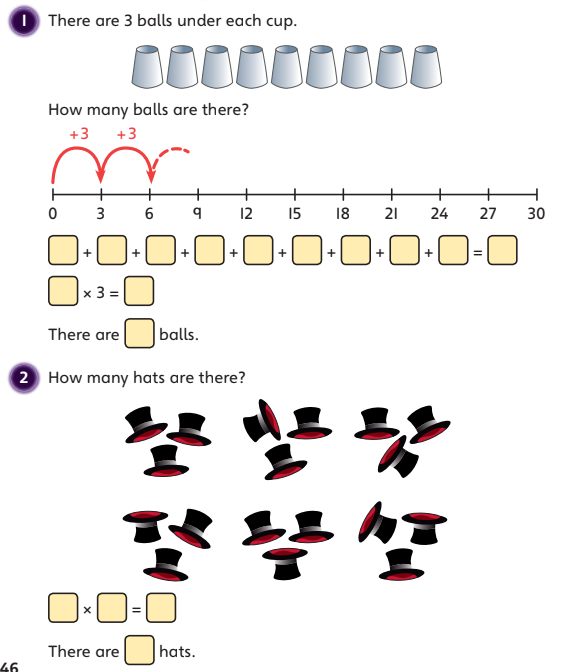 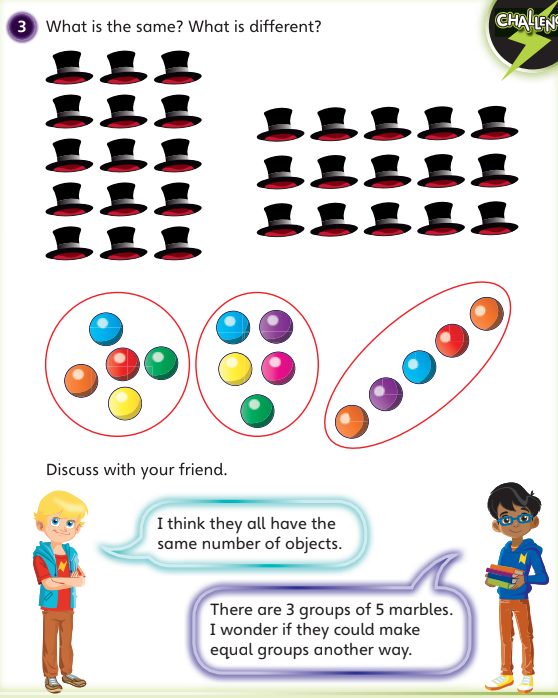 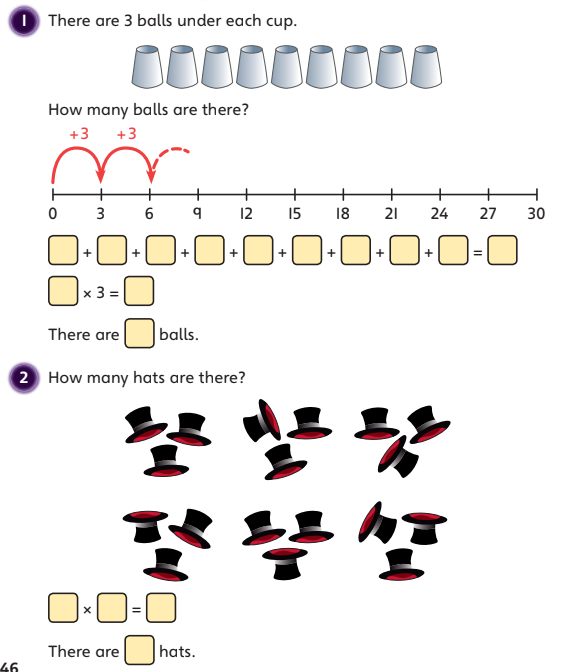 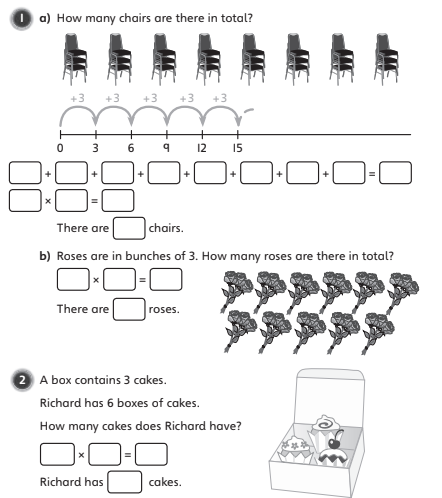 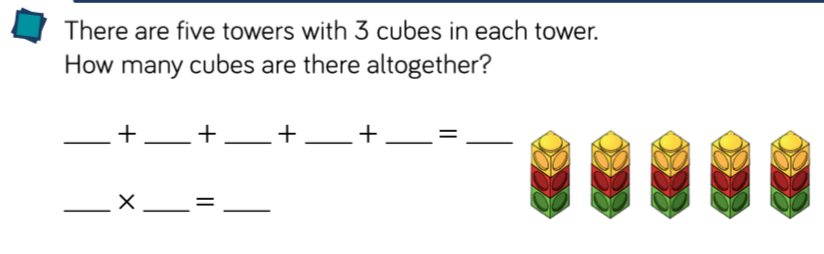 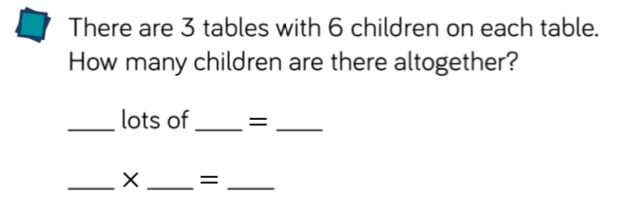 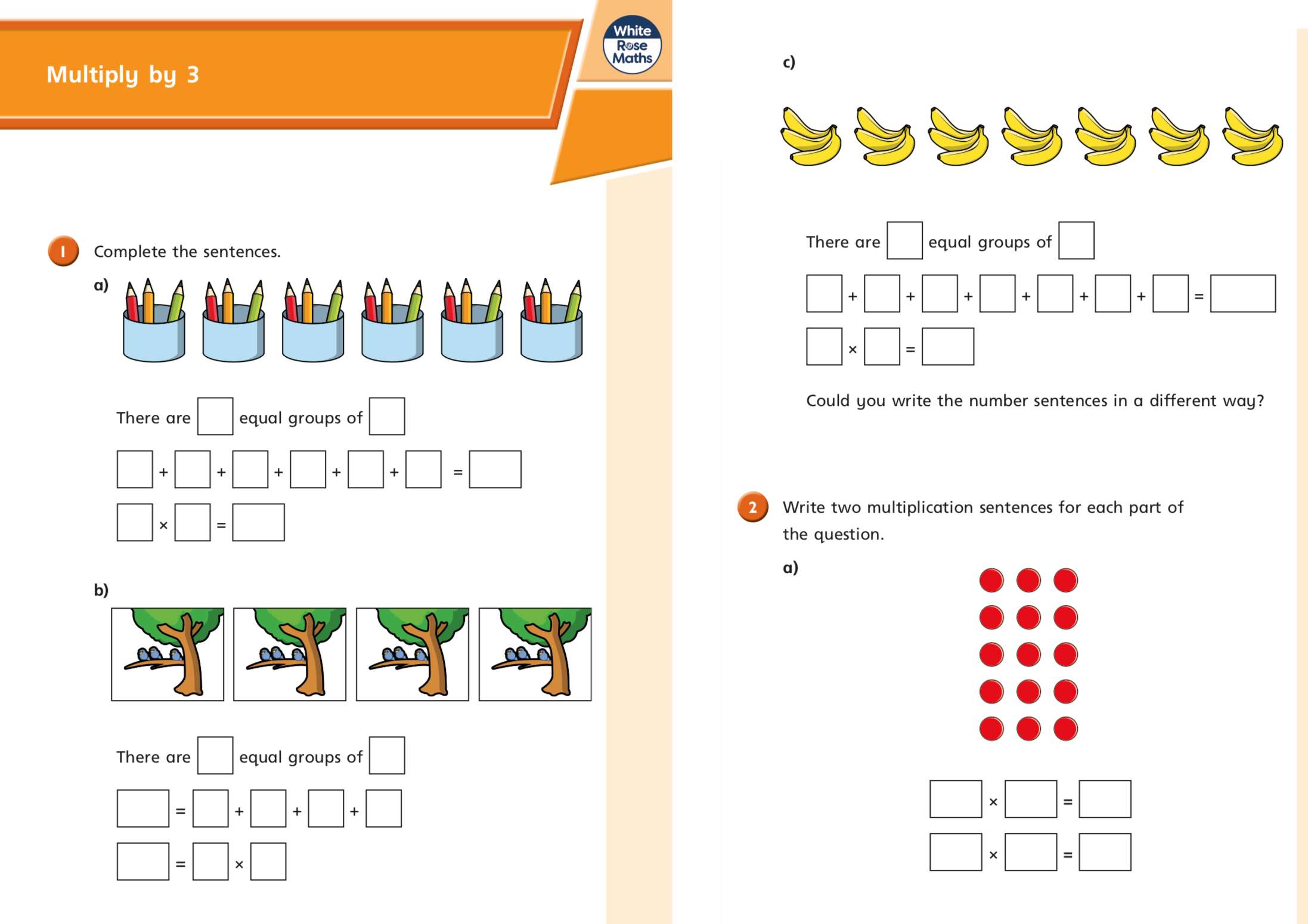 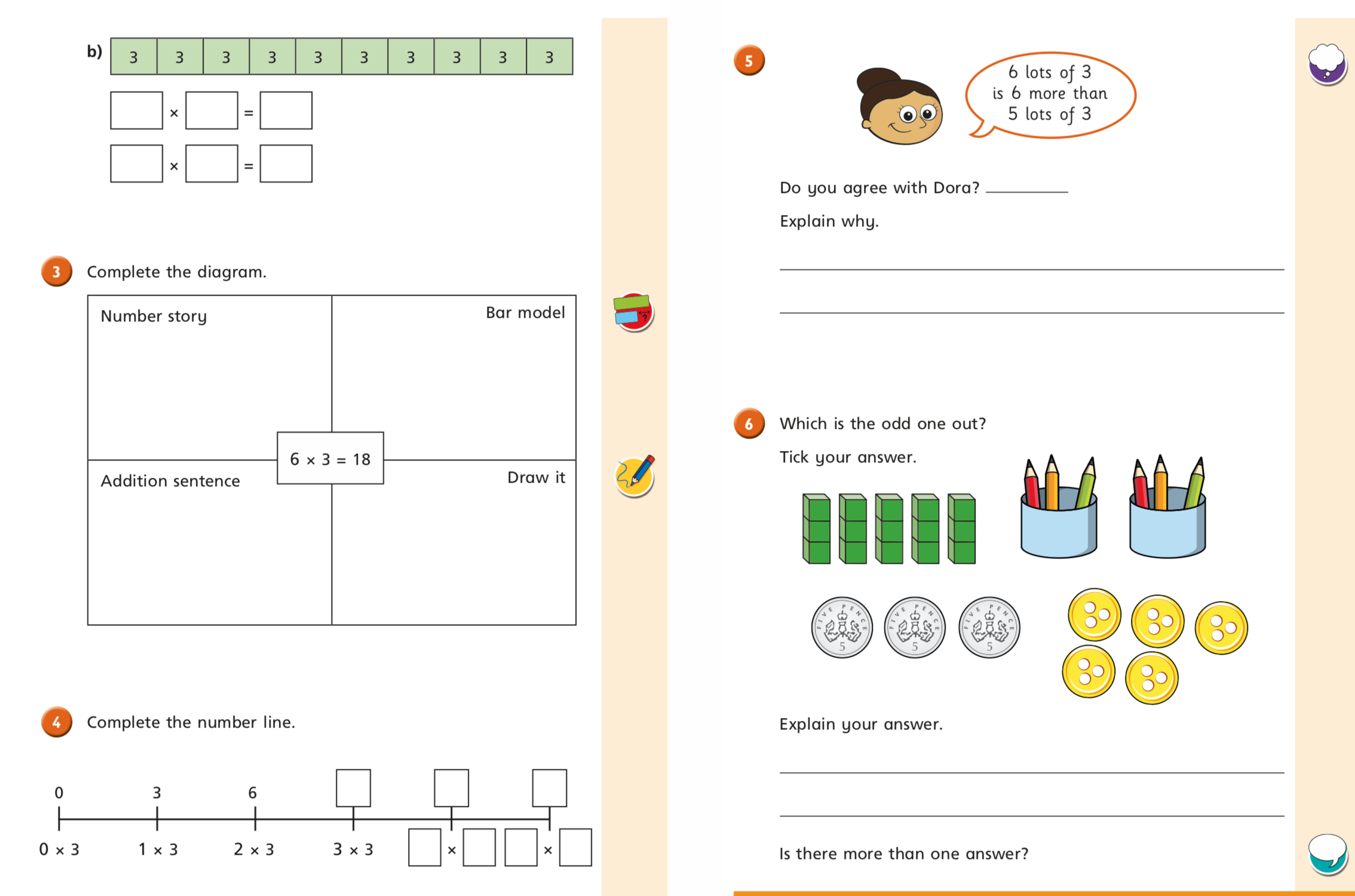